Pathways Wisconsin - IndianheadRegional High School PathwayDistrict Pathway Map Template
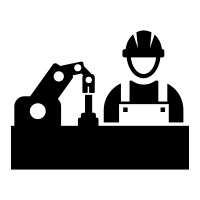 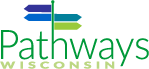 Instructions for this template:
Download this powerpoint slide deck.
Edit the sections highlighted in yellow to reflect pathways information specific to your district:
Add your district name in the header.
List the sequence of courses your district offers for this pathway.
List the industry recognized certification(s) your district offers – DO NOT list any additional certifications as the certifications on the map have been vetted by employers.  Adding other certifications means your pathway is no longer state endorsed.
List the WBL programs your district offers for this pathway.  If you are offering a local WBL program, make sure it has been approved by DPI first.
Edit the list of college credit opportunities on the map to reflect those that your district offers for this pathway.  DO NOT list any additional credit opportunities as these have been vetted specifically for your region.  Adding other certifications means your pathway is no longer state endorsed.
You may also edit the “Regional Businesses that Support this Pathway” section on page 3 to reflect specific business your district partners with.
DO NOT edit any other sections.  In particular, the “Postsecondary Options” and “Careers Possible” sections have been vetted by employers.  Changing these sections means your pathway is no longer state endorsed.
Once you are done editing, delete this instruction page and save your District Pathway Map as a pdf that you can print, post on a webpage and upload to Xello as a resource.  Check to make sure that any text in green contains the appropriate hyperlink so that students can access additional information. 
Share this “ready made” academic and career plan with your students and families!
Pathways WisconsinAdvanced Manufacturing Technology  
<insert school name here>  - Indianhead Region
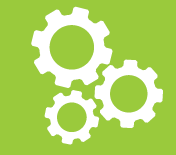 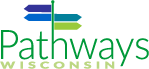 CAREERS POSSIBLE
There are many exciting career options in Advanced Manufacturing Technology! Is this the pathway for you?  Go to page two to learn how you can get started NOW!
PROFESSIONAL POSITIONS

Automation Engineer 🔅
Electrical Engineer
Electromechanical Engineering Technologist 🔅
Environmental Specialist 🔅
Food Scientist
Industrial Data Scientist
Industrial Engineer 🔅
Industrial Engineering Technologist 🔅
Material, Welding or Process Engineer🔅
Mechanical Engineer
Mechatronics Engineer 🔅
Network or Cybersecurity Specialist
Quality or Reliability Engineer 🔅

Credentials Needed
Completion of Bachelor Degree
Some positions may require an additional Graduate Level Degree 
Median Salary: $46,720 - $101,470
ENTRY LEVEL POSITIONS

Assembler
Data Entry Clerk
General Laborer
Material Handler
Packager
Credentials Needed
Some positions require High School Diploma or GED
Median Salary: $26,180 - $32,170
JOURNEY WORKER and SKILLED or TECHNICAL POSITIONS
Automation or Robotics Technician
CNC Machinist 🔅
CNC Programmer 🔅
Chemical Technician 🔅
Electrical and Electronics Drafter🔅
Electrical and Instrumentation Technician
Electromechanical Technician
Food Science Technician
Industrial Electrician
Industrial Engineering Technician
Industrial Machinery Mechanic 🔅
Machinist 🔅
Maintenance Technician 🔅
Mechanical Drafter (CAD)
Mechanical Engineering Technician
Millwright
Tool and Die Maker 
Welder
Credentials Needed
Completion of Industrial Apprenticeship Program or Associate Degree
Some positions may also require industry certifications, field training or experience

Median Salary: $28,760 - $55,190
MANAGEMENT POSITIONS
Design & Engineering Manager
Logistics Manager
Maintenance Manager
Manufacturing Manager
Operations Manager
Quality Manager
Safety Manager
Shipping Manager

Credentials Needed
Completion of an Associate Degree or Bachelor Degree 
Some positions may also require industry certifications, field training or experience

Median Salary: 
$46,106 - $94,020
SEMI-SKILLED POSITIONS
CNC Machine Operator 🔅
Chemical Equipment Operator
Finishing Technician
Food Processing Operator 🔅
Food Batchmaker 🔅
Machine Setter and Operator 🔅
Machine Builder
Mold Technician
Paint Technician 🔅
Quality Control Technician
Sheet Metal Fabricator
Credentials Needed
Completion of an Industry Recognized Certification or Technical Diploma
Some positions may also require field training or experience
Median Salary: $25,874 - $50,792
Top Manufacturing Sectors in WI
Computer and electronic product	•   Paper
Electrical equipment			•   Plastics and rubber products	
Fabricated metal products		•   Printing
Food and Beverage			•   Transportation equipment 
Machinery				•   Wood products
Quarterly Census of Employment and Wages - Bureau of Labor Statistics, Annual 2016 employment
🔅High Demand, High Skill in WI, DWD projections 2016-2026
NEW V1:  AUG2019
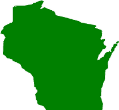 State-Endorsed
Pathways WisconsinAdvanced Manufacturing Technology  
<insert school name here>  - Indianhead Region
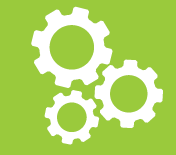 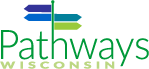 HIGH SCHOOL OPTIONS
High schools offering a Regional Career Pathway need to include one option from each of the four elements.  
Students can get a head start in high school by completing 3 of the 4 pathway elements in a Regional Career Pathway.
ELEMENT 1:               Sequence of Courses

Must offer three courses
Course should  include the Education Building Blocks for this pathway:
ELEMENT 2: State Certified Work-Based Learning Program
(at least one)
Employability Skills (90 hrs)
State Skill Standards Co-Op (480 hrs/1 year)
Youth Apprenticeship (450-900 hrs/1-2 years)
      Manufacturing 
Production 
Production Operations Management
Maintenance, Installation and Repair
ELEMENT 3: 
College Credit Opportunities             (at least one)

Wisconsin Indianhead Technical College 
Industrial Safety
Basic Machine Shop
Machine Shop Theory 1
Materials for Machine Tooling Technics
Print Reading
Print Reading for Machine Trades 1
CAD Basics
Introduction to CAD/CAM
DC Electricity
Print Reading for Welding Trades
Flux Cored Arc Welding 1
Gas Metal Arc Welding 1
Gas Tungsten Arc Welding 1
Oxyfuel and Arc Cutting Processes
Shielded Metal Arc Welding 1
Welding for Mechanics

UW-EC/Barron County
English Writ 101 & 102
Interpersonal Communication 201
Intro to Speech 202

Advanced Placement (AP) 3 or Better
AP- Calculus (UWEC)((UW-Stout)(WITC)
AP- English Comp(WITC)
AP- Intro to Psychology(WITC)
ELEMENT 4:                                                       Industry Recognized Certifications (at least one)
American Welding Society (AWS) *
Level 1: Entry Welder
Certified Solidworks Associate

Lean Six Sigma (ASQ)

Manufacturing Skills Standards Council (MSSC) *
Certified Production Technician (CPT) full program or any of the modules

NC3 Industry 4.0 and Mechatronics

OSHA 10 -General Industry Version

National Institute for Metalworking Skills (NIMS) 
Industrial Technology Maintenance Level 1 (any)
Machining Level I (any) *
Metalforming Level I *

Smart Automation Certification Alliance (SACA)
Associate level (any)

Snap On *
Precision Measurement Instruments Certification
Multimeter
Mechanical and Electronic Torque Certification

The Association for Packaging and Processing Technologies (PMMI) Mechatronics Certification 

*Approved for CTE Incentive Grants
School District Flex Space
Manufacturing Related Career Awareness and Exploration Experiences 

State
First Robotics
Wisconsin SkillsUSA
Hour of Code
Wisconsin Manufacturing Month (October)
    Regional
Fab Labs
WITC Welding Competitions
WITC Career Days & Open House
Gold Collar Careers - Manufacturing Works
Inspire Northward(North) 
Inspire Connections(South)
NEW V1:  AUG2019
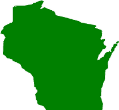 State-Endorsed
Pathways WisconsinAdvanced Manufacturing Technology 
<insert school name here> Pathway Outline
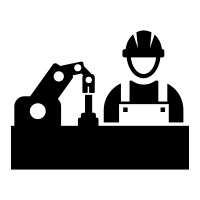 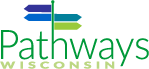 POSTSECONDARY OPTIONS
You have many options after high school if you want to pursue this Regional Career Pathway!
ENTRY LEVEL WORK
Many entry level positions are available in this industry with great opportunities for advancement and on the job training.
REGISTERED APPRENTICESHIPS

To become a Journey Worker, you must complete a Registered Apprenticeship (RA) Program.  You can find the RA programs offered in WI that would prepare you for this pathway here: https://dwd.wisconsin.gov/apprenticeship/industrial_trades.htm#industry 

Wisconsin Indianhead Technical College(WITC)
Maintenance Mechanic/Millwright Apprentices
Injection Mold Set-up(Plastic)
TECHNICAL COLLEGE: SKILLED/TECHNICAL POSITIONS

Regional Postsecondary Options
Associate Degrees(2 years)
Wisconsin Indianhead Technical College(WITC)
Automation for Industrial Systems*
Technical Studies - Journeyworker
Some positions may also require industry certifications, field training or experience.
TECHNICAL COLLEGE OR UNIVERSITY: MANAGEMENT POSITIONS
Regional Postsecondary Options
Wisconsin Indianhead Technical College(WITC)
Business Management*

Northland College
Business Management

UW- Superior
Management
Transportation and Logistics Management
Supply Chain Management
Pre-Engineering(2 year)

UW- Eau Claire
Management - Operations and Supply Chain Management
Management

UW- Stout 
Management
Some positions may also require industry certifications, field training or experience.
UNIVERSITY: PROFESSIONAL POSITIONS

Regional Postsecondary Options


UW- Eau Claire
Material Science & Engineering
Pre-Engineering

UW- Stout
Manufacturing Engineering
Computer and Electrical Engineering
Engineering Technology
Industrial Design
Manufacturing Engineering
Mechanical Engineering
Plastics Engineering
Operations and Supply Management

Some positions may require an additional Graduate Level Degree.
TECHNICAL COLLEGE: SEMI-SKILLED POSITIONS
Regional Postsecondary Options
Technical Diploma
Wisconsin Indianhead Technical College(WITC)
Mechatronics Basics(< 1 year)
Automated Packaging Systems Technician*(2 year)
Industrial Maintenance Technician    (2 years)
Manufacturing Production Technician (1 semester)
Machine Tool Operation-CNC(1 year)
Entry Level Machining(1 year) 
Machine Tooling Technics(2 years)
Machine Tool Operation(1 year)
Machine Tool Technician(2 years)
Shielded Metal Arc Welding(< 1 year)
Gas Metal Arc Welding(< 1 year)
Welding (1 year)
*Articulation Agreements/Transfer Opportunities
UW-Oshkosh(Automation)
Northland College(Business)
UW-Superior(Business)
UW-River Falls(Business)
UW-Stout(Business)
MILITARY
Communications Equipment Repairers	      Power Plant Electricians			Radar and Sonar System Repairers	
Computer Repairers			      Power Plant Operators			                Survival Equipment Specialists
Electrical Instrument/Equipment Repairers	      Powerhouse Mechanics			Tactical Data System Repairers
Machinists				      Precision Instrument/Equipment Repairers	Weapons Maintenance Technicians
Non-Destructive Testers		                      Preventive Maintenance Analysts		Welders and Metal Workers
NEW V1:  AUG2019
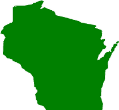 State-Endorsed